Стать лучшей версией себя: рефлексивная практика
Выдающий русских писатель и мыслитель, основавший педагогическую инновационную систему нового типа, главной задачей которой является полноценное гуманистическое образование детей, Л. Толстой говорил: «Если педагог соединяет в себе любовь к делу и к ученикам, он - совершенный педагог». 
  Каким, по Вашему мнению, должен быть совершенный учитель?
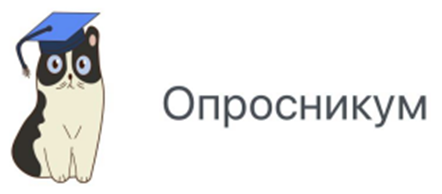 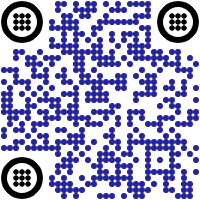 https://quick.apkpro.ru/poll/15284
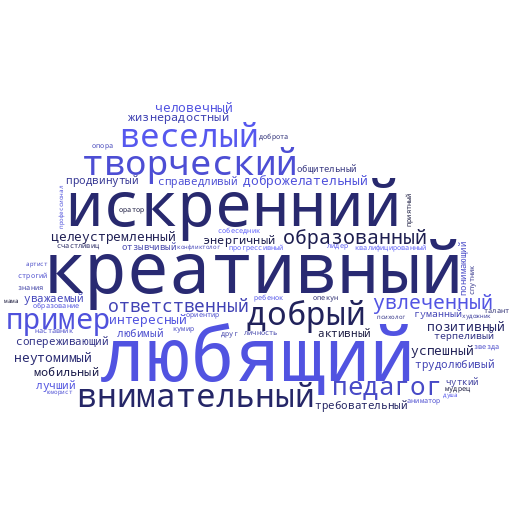 УЧИТЕЛЬ 
МАГАДАНСКОЙ ОБЛАСТИ